JULIUS CAESAR
From PLUtarch to Shakespeare
Prof. Roberto MORI, classe 2E - storia
QUESTION N. 1: DO YOU KNOW WHO PLUTARCH WAS?
Plutarch (46-120 AD) was a Greek biographer, known especially for his Parallel Lives, a series of biographies of famous Greeks and Romans, arranged in pairs to illuminate their common moral virtues and vices.
The surviving Lives contain 23 pairs: among the Greeks we mention Solon, Pericles, Alcibiades, Alexander the Great; among the Romans Romulus, Tiberius and Gaius Gracchus, Marius, Sulla, Cicero, and Caesar.
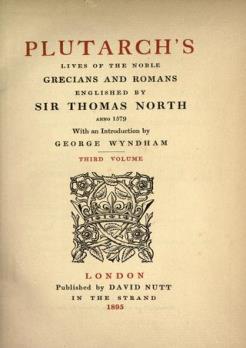 Sir Thomas North (1535–1604) was an English military officer and translator. His translation into English of Plutarch's Parallel Lives is notable for being a source text used by William Shakespeare for several of his plays.
QUESTION N. 2: WHAT DO YOU REMEMBER ABOUT ALEXANDER AND CAESAR?
Alexander

356 BCE	Born to Philip of Macedonia	
343	Aristotle becomes his tutor	
336	Becomes king of Macedonia	
334	Crosses to Asia Minor	
333	Defeats Persians under Darius at 	Issus	
332	Crowned pharaoh at Memphis in 	Egypt	
331	Defeats Persians at Guagamela	
330	Sacks Persian capital Persepolis	
             Begins invasion of India		
323	Death in Babylon
Caesar

Complete with the events you have just studied…

Born in Rome
Married Cinna’s daughter
Got to Asia Minor
Became quaestor, aedile and pontifex
1st triumvirate with Pompey and Crassus
Conquered Gaul
Crossed the Rubicon
Became dictator
Died
QUESTION N. 3: in your opinion, WHY DID PLUTARCH COMPARE Caesar with Alexander?
In the diptych Alexander-Caesar, there is no final comparison between the two men: the so called synkrisis, that we can read in the other Parallel Lives, in this case maybe is lost, maybe was never composed. But we can consider what Alexander and Caesar had in common…

ambition			
military skills		
speaking skill
desire for conquest
big values and big vices 
and so on…
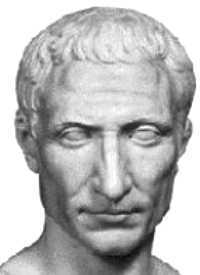 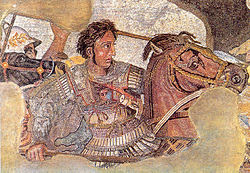 QUESTION N. 4: WHAT DO WE KNOW ABOUT CAESAR’S LAST DAY?
Let’s read Plutarch, Caesar 63: this is the Italian translation from Greek

Un’altra storia che si può sentire raccontare da molta gente, è questa. Un indovino gli aveva predetto qualche tempo prima di stare in guardia, perché un grave pericolo lo minacciava nel giorno del mese di marzo che i Romani chiamano Idi. Le Idi arrivarono e Cesare, mente usciva di casa per recarsi al senato, salutò l’indovino e gli disse ridendo: “Ebbene? Le Idi di Marzo sono arrivate”; l’indovino gli rispose tranquillamente: “Sì, son arrivate ma non sono ancora trascorse”. Il giorno innanzi Cesare pranzava in casa di Marco Lepido: mentre, come era solito fare, firmava alcune lettere stando sdraiato a tavola, gli altri convitati iniziarono a discutere tra loro su quale fosse la morte preferibile. Prima che chiunque altro avesse avuto il tempo di esprimere la propria opinione, Cesare gridò ad alta voce: “La morte non si attende”. Poco più tardi era coricato, come al solito, insieme alla moglie, quando ad un tratto le porte e le finestre della stanza si spalancarono da sole. Svegliato di soprassalto dal rumore e dalla luce della luna che entrava nella stanza, Cesare vide che Calpurnia dormiva profondamente; ma nel sonno si lasciava sfuggire frasi e lamenti inarticolati che non riusciva a comprendere. Sognava, in realtà, che il marito era stato assassinato e piangeva, reggendolo sulle braccia. Come si fece giorno, pregò Cesare di non uscire e di rinviare la seduta del Senato. Se non attribuiva la minima importanza ai suoi sogni, gli disse, avrebbe potuto scrutare il futuro attraverso gli indovini, soprattutto servendosi delle vittime dei sacrifici. Pare che Cesare ebbe anche lui qualche sospetto e timore. Prima d’allora non aveva mai notato in Calpurnia nessuna di quelle superstizioni di cui sono affette comunemente le donne. In quel momento, invece, la vedeva proprio angosciata. Per di più gli indovini, dopo aver eseguito i sacrifici, gli riferirono di aver ottenuto dei segni sfavorevoli. Risolse così di mandare Antonio in Senato ad aggiornare la seduta.
QUESTION N. 5: DO YOU REMEMBER MANFREDI “IDI DI MARZO”?
This is a part of the novel by Manfredi you read last summer. Isn’t it? Plutarch was with no doubt one of the most important sources Manfredi employed for his character.

Scosse il capo come per scacciare la visione e in quell’attimo udì la voce di Calpurnia pronunciare con angoscia poche parole: “Le Idi di marzo sono oggi”. Cesare aveva capito. Rispose con voce atona: “Infatti”. Nessuno dei due parlò più. Si udiva solo il gorgoglio dell’acqua che scorreva da una bocca marmorea di satiro dentro la vasca. Calpurnia ruppe il silenzio insopportabile: “I veggenti e gli oracoli sono ambigui per loro natura, così qualunque cosa accada possono sempre dire di averla prevista”. “È vero, rispose Cesare, ma perché le Idi di marzo?” “Perché no?” replicò Calpurnia. “Avrebbe potuto dire qualunque data.” Ma la sua voce tradiva la preoccupazione. “Io non lo credo”, rispose Cesare. “Lui pensava a qualcosa di concreto: gliel’ho letto negli occhi. Io so leggere negli occhi degli uomini. L’ho fatto tante volte: gli occhi dei miei soldati, dei miei ufficiali. Tensione, paura malcelata, malumore, rassegnazione. Un comandante deve saper leggere negli occhi degli uomini.” Calpurnia cercò di sostenere la sua ipotesi: “Magari ha visto un’infermità, o la perdita di una persona cara, o…”. “O la perdita di tutto”, concluse Cesare, tetro. Gli occhi di Calpurnia si riempirono di lacrime: “Lo sai che non posso sopportare questi discorsi. Io non ho questo tipo di forza. Ho sopportato tante cose, lo sai, senza venire mai meno alla mia dignità di sposa di Cesare. Ho sopportato perfino la mancanza di figli, non averti potuto dare un erede. Ma questo no”. Scoppiò in lacrime. Cesare uscì dal bagno e si avvolse in un telo di lino. Sfiorò con la mano il capo di Calpurnia: “Non piangere, ti prego. Siamo tutti molto stanchi e io mi sento solo. Silio non torna. Di Publio Sestio non ho notizie da giorni. Vieni, cerchiamo di riposare”.
Un tuono deflagrò sopra la Regia e il cielo aprì le sue cateratte. Un rovescio di pioggia misto a grandine crepitò sul tetto dell’edificio e subito dopo si udì lo scrosciare delle gronde. Ogni antefissa sul tetto vomitò dalla bocca un getto d’acqua torbida sull’impiantito sottostante, i lampi illuminarono di luce gelida il ghigno delle maschere satiresche. Nel letto nuziale, Calpurnia si avvicinò allo sposo e gli passò un braccio sul petto, gli appoggiò la guancia sulla spalla. Lo tenne così finché sentì che il suo respiro si faceva più profondo e regolare e che Giulio Cesare dormiva. Allora anche lei si abbandonò al sonno, cullata dal rumore dell’acqua sul tetto.
Roma, residenza del pontefice massimo, 15 marzo, terzo turno di guardia, le due di mattina

La statua di marmo di Giulio Cesare all’ingresso della Regia luccicava sotto gli scrosci di pioggia. Il dittatore perpetuo teneva il braccio alzato nel gesto allocutorio e la corazza che indossava, scolpita in un marmo grigio, sembrava vero metallo. Un lampo la illuminò e subito dopo un fulmine la colpì in pieno, disintegrandola. I pezzi crollarono al suolo rotolando con fragore sulla gradinata di accesso. Sul piedistallo restarono solo le gambe troncate sotto le ginocchia e i piedi avvolti dalle stringhe dei calzari militari.
Svegliata di soprassalto dallo schianto del fulmine, Calpurnia balzò sul letto e vide che i battenti della finestra si erano sganciati e urtavano rumorosamente contro il muro esterno. Vide la statua in pezzi e gridò atterrita. Un grido acuto e prolungato che Cesare interruppe stringendola a sé sul letto:
“Calmati, è solo una finestra che sbatte.”
“No!”, rispose Calpurnia. “Guarda, la tua statua: è stata colpita da un fulmine, è andata in pezzi! » un presagio terribile”. Si alzò e corse al davanzale, seguita da Cesare che aveva tentato invano di fermarla.
Cesare guardò di sotto. La statua era al suo posto. “È stato solo un sogno”, disse. “Non è successo nulla. La statua è intatta.”
Calpurnia si avvicinò esitante come se temesse di guardare. Cesare aveva ragione: la statua, ritta sul piedistallo, luccicava di pioggia a ogni lampo. 
“Adesso torna a dormire”, disse Cesare. “Cerca di calmarti.” E mentre pronunciava quelle parole sentiva montare il terrore per un attacco del suo male. Avvertiva il sudore freddo rigargli la fronte. Scese al piano terreno con la scusa di un bicchiere d’acqua e si avvicinò alla camera di Antistio per svegliarlo ma all’ultimo rinunciò.
Era stata un’impressione. Forse un incubo, come quello di Calpurnia.
STEP N. 6: READ THIS PASSAGE FROM SHAKESPEARE’s JULIUS CAESAR. ANY SIMILARITIES OR DIFFERENCES WITH PLUTARCH AND MANFREDI?
Let’s read together!
(see your copy)
STEP N. 7: ANOTHER SCENE FROM SHAKESPEARE, ANTONY’s SPEECH (ACT III, SCENE III).
Let’s WATCH THE FILM!
Julius Caesar is a 1970 British film adaptation of William Shakespeare’s play, directed by Stuart Burge. The film stars Charlton Heston as Mark Antony and John Gielgud as Julius Caesar. It is the first film version of the play made in colour.
This is the film

For the English text and the Italian translation see the copies you have.